SAARC + SCO
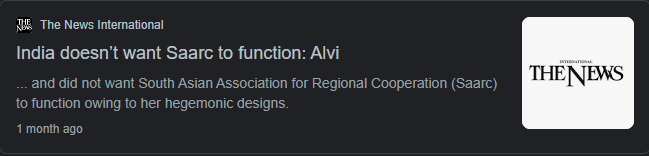 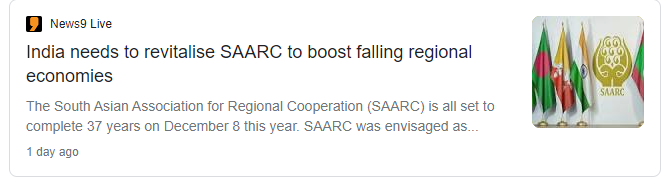 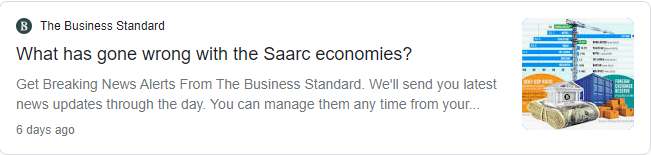 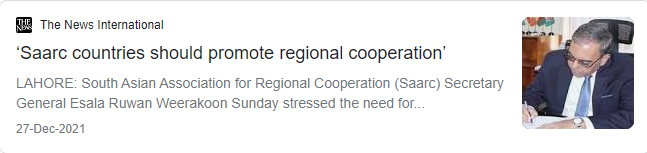 SAARC (South Asian Association for Regional Cooperation)
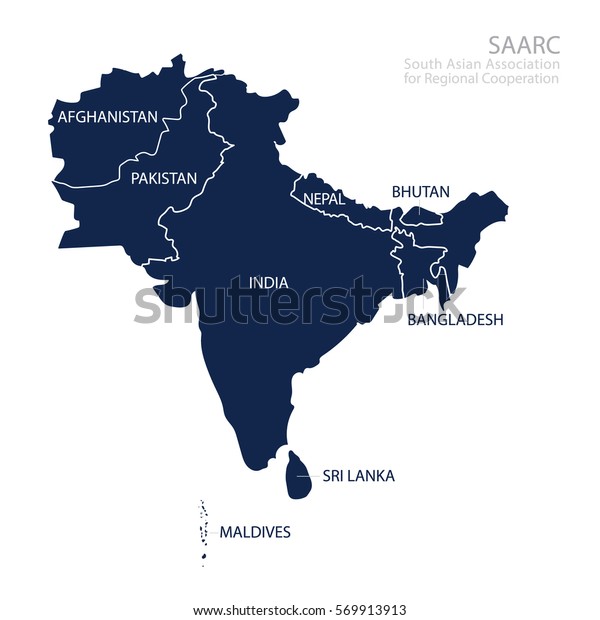 Introduction
Member Structure
Functions
SAARC
Institutional Framework
South Asian Regional Standards Organization
SAARC Arbitration Council
Chamber of Commerce and Industry (SCCI)
SAARC
Achievements of SAARC
South Asian University
SAFTA
SAARC Food Bank
SAARC Development Fund
SAARC
Reasons for Failure of SAARC
Indian Question
Bilateral Conflicts
Security Element of South Asia
Economic/Social Conditions
Political Lockdown
Sir Lankan Economic Crisis
Hegemonic aims
03 Tiers of Security concerns
Water Disputes
Attempts to cripple SAARC
Afghanistan Economic Crisis
SAARC
Recommendations for SAARC
Political Solutions
Economic Solutions
Institutional Changes
-Role of India

-Conflict Conciliation Groups

- Resolution of Bilateral Disputes
ASEAN (Association of South East Asian Nations )
Introduction
Fundamental Principles
ASEAN (Association of South East Asian Nations )
Economic Integration
Phase-II
Phase-III
Phase-I
ASEAN
Prevailing Issues of ASEAN
ASEAN, China and the South China Sea
Human Rights Violation
-What is the South Chine Sea issue?
-Rohingya Crisis, Myanmar.

Myanmar Coup

Philippines war on Drugs
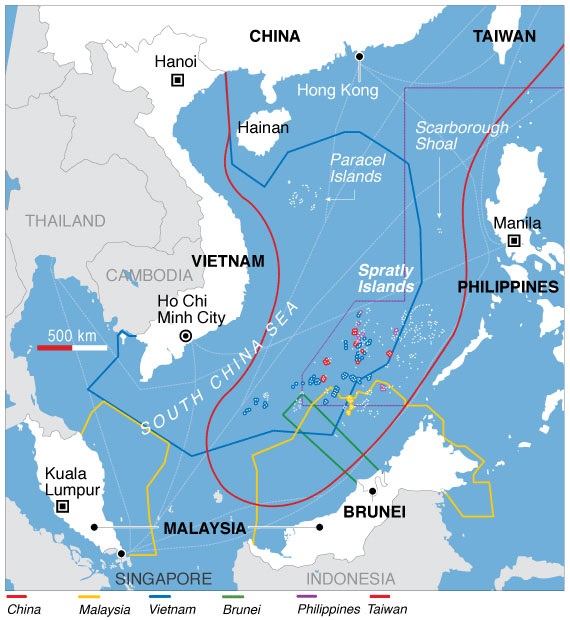 ASEAN
ASEAN and Pakistan
-As member

-Common areas of Collaboration
SCO (Shanghai Cooperation Organization)
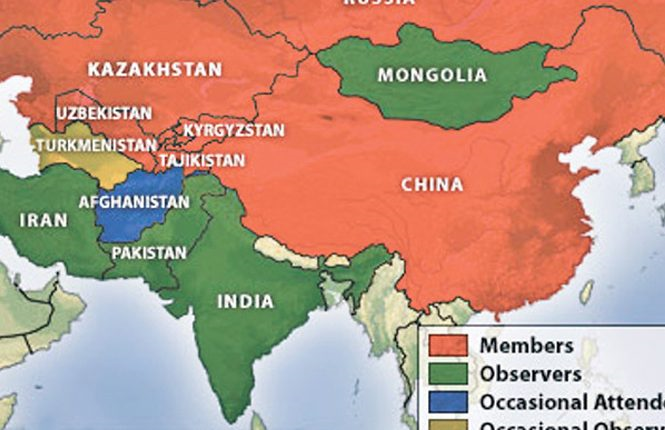 Introduction
Structure
Aims of SCO
SCO
Structure of SCO
SCO Secretariat
The Heads of State Council (HSC)
The Heads of Government Council (HGC)
Regional Anti-Terrorist Structure (RATS)
SCO
SCO and Pakistan
(Common Points of Benefits)
-Geo-economic win-win situation for both.

Energy Crisis

The fight against the 3 Evils

Opportunity for enhancing Diplomatic Relations:
SCO
Challenges faced by SCO
Political Relations
Offsetting USA and NATO in the region
The 3 Evils and Security Issues
Pakistan and India
China vs Russia Leadership